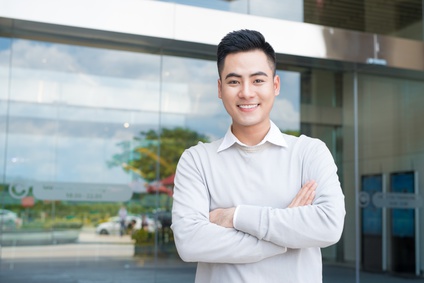 Alexander COMMERCE
Responsable Commercial Expérimenté avec 12 ans d'Expérience
A propos de moi
Avec une expérience solide et diversifiée dans le domaine commercial, j'ai démontré une aptitude à conduire des équipes vers la réussite et à développer des stratégies commerciales efficaces. Reconnu pour ma capacité à établir et à entretenir des relations client de qualité, je suis un leader motivé et ambitieux avec une passion pour l'excellence commerciale.
Contact
+336 01 02 03 04
votre.nom.prenom@gnail.com
Marseille, France
linkedin.com/votre-profil
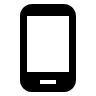 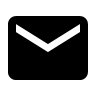 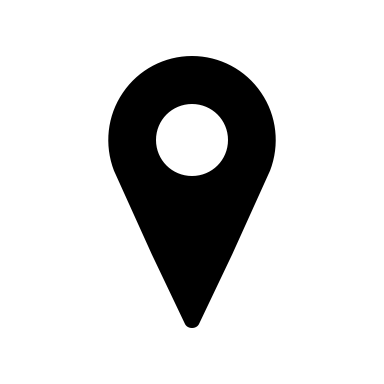 Expériences Professionnelles
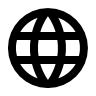 Responsable Commercial, Société XYZ, Paris (2012 - Présent)

Leadership d'une équipe de vente, avec pour objectif la réalisation des objectifs commerciaux.
Développement et mise en œuvre de stratégies commerciales efficaces.

Commercial, Entreprise ABC, Paris (2008 - 2012)

Gestion d'un portefeuille de clients et développement de nouvelles opportunités d'affaires.
Atteinte et dépassement régulier des objectifs de vente.
Formation & Certifications
Master en Commerce et Management, HEC Paris (2008)

LICENCE Economique et Social, Lycée Belle Vue Toulouse (2005)
Langues
Compétences métier
Français : langue maternelle
Anglais : C1 (Cadre Européen Commun de Référence)
Espagnol : B2 (Cadre Européen Commun de Référence)
Leadership et gestion d'équipe
Développement de stratégies commerciales
Gestion de la relation client
Négociation commerciale
Capacité à atteindre et dépasser les objectifs de vente
Hobbies
Course à pied et entraînement physique
Lecture (livres d'histoire et biographies)
Bénévolat dans des événements communautaires locaux
Randonnée et camping en plein air
Qualités
Excellentes compétences en communication
Leadership et capacité à motiver une équipe
Esprit d'initiative et capacité à prendre des décisions
Sens de l'organisation et de la planification
Flexibilité et adaptabilité dans un environnement commercial en constante évolution
Cher(e) Candidat(e)

Merci d'avoir téléchargé ce modèle sur notre site. Nous espérons qu'il vous aidera à mettre en valeur votre CV.

---------------------------------------------------------------------------------------

Besoin de conseils pour rédiger votre CV ou vous préparer pour l’entretien d’embauche ? Consultez nos articles :

- Le titre du CV : guide pratique + 30 exemples
- Comment mettre en valeur son expérience professionnelle ?
- Rédiger une accroche de CV percutante + 9 exemples
- Les 7 points clés d'un CV réussi
- Personnalisez votre CV avec des icônes gratuites
- Bien préparer son entretien 

Nous proposons également plusieurs centaines d'exemples de lettres de motivation classées par métier et des modèles pour les mettre en forme.

- 1200 exemples de lettres de motivation 
- Les modèles de courrier
- Tous nos conseils pour rédiger une lettre efficace 


Nous vous souhaitons bonne chance dans vos recherches et vos entretiens  


Enfin, rappelez-vous qu'une bonne candidature est une candidature personnalisée ! Prenez donc le temps de la rédiger avec soin car elle décrit votre parcours professionnel et votre personnalité. 








----------------
Copyright : Les contenus diffusés sur notre site (modèles de CV, modèles de lettre, articles ...) sont la propriété de creeruncv.com. Leur utilisation est limitée à un usage strictement personnel. Il est interdit de les diffuser ou redistribuer sans notre accord. Contenus déposés dans 180 pays devant huissier. Reproduction strictement interdite, même partielle. Limité à un usage strictement personnel. Disclaimer : Les modèles disponibles sur notre site fournis "en l'état" et sans garantie.

Créeruncv.com est un site gratuit.